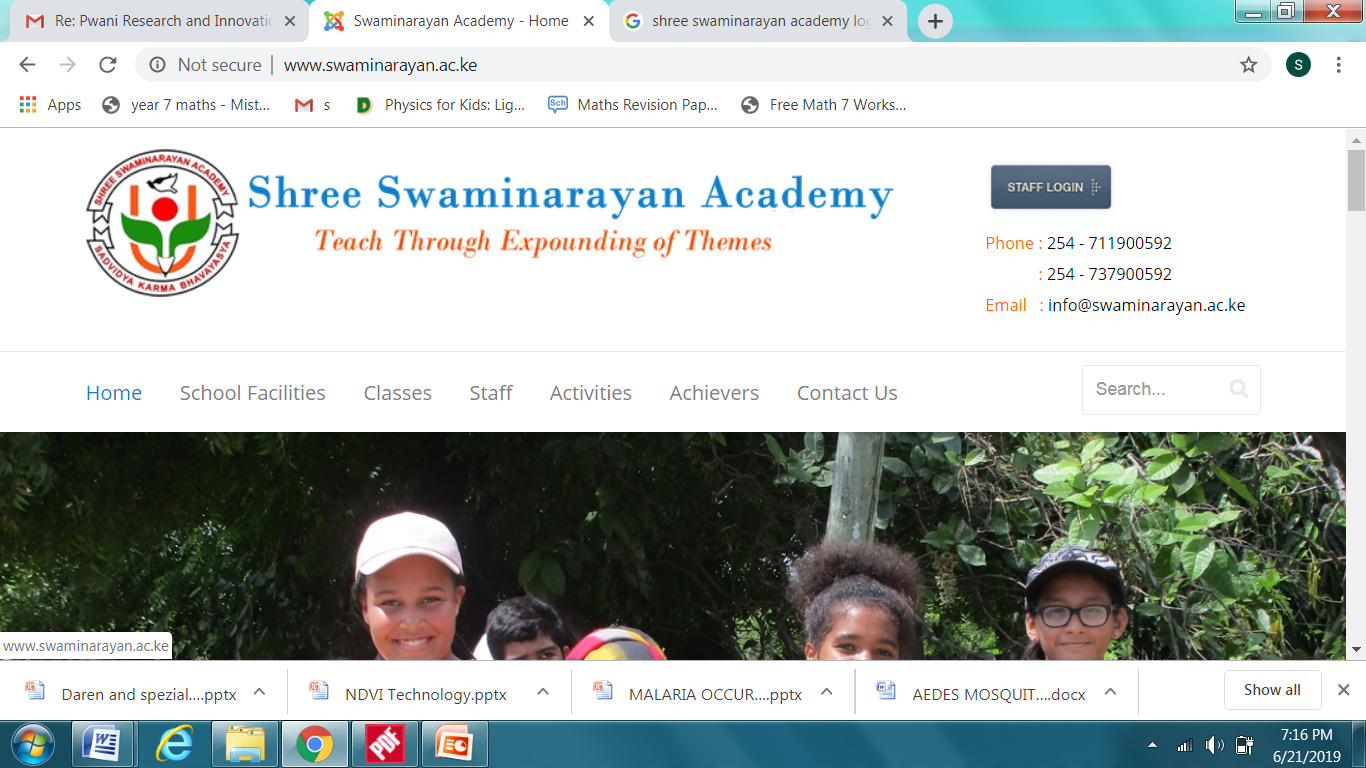 NDVI TECHNOLOGY FOR FOOD SECURITY AND BETTER HEALTH IN KENYA
                        
 MANAL AHMED, HADYAH MWIDAU & MOHAMED HAJI
SHREE SWAMINARAYAN ACADEMY
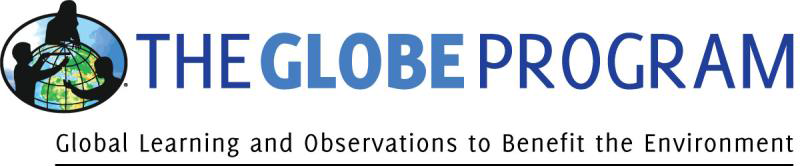 Discussion
Research Methods
Abstract
Results
In Kenya, we have two rainy seasons in a year: the long rains, between May and August, and the short rains between October and November. From the results presented from Homa Bay County, the two rainy seasons are clearly seen as the peaks of precipitation were in May, 2017 and November, 2017.
 	The main economic activity in Homa Bay is farming, with maize as the staple food. Maize is usually planted just before the two rainy seasons. This explains why the NDVI is low just before the rainy season. At peak precipitation, i.e. in May and in November, highest values of NDVI were recorded. During this time, the maize plants are growing and appear very green in colour. They are harvested during the month of June, and in the month of July, the maize stalks are left to dry, and they turn yellow in color. This explains the lowered NDVI value during the month of July.
	According to the Ministry of Agriculture, Livestock and Fisheries report of 2016, food insecurity in Homa Bay peaks between July and August and between December and March when harvested stocks have been depleted. This explains very well why the NDVI value drops during these months in Homa Bay. 
	Malaria is transmitted by the Anopheles mosquito, which breeds in stagnant water during the rainy seasons. High malaria occurrence was recorded in May and November, 2017, which corresponded to an increase in precipitation, high humidity and low temperatures during these months.
	A high NDVI value during May, 2017 indicates high vegetation cover, which encourages mosquito breeding. This may explain the high incidence of malaria during the month of May, 2017. Malaria occurrence also increased during the month of November, 2017, where precipitation and humidity were also higher than the previous months of June to September, 2017. 
	Between the months of August and October, 2017, malaria occurrence was at its lowest, which corresponded with lower NDVI values. This could be due to low vegetation cover, since this is the period that harvesting of the first season and planting of the second season of maize is taking place.
Normalized Difference Vegetation Index (NDVI) is a remote sensing technology that is used to determine the amount of vegetation cover on the earth’s surface. 
	In this study, normalized data from Homa Bay County was used to determine whether there was a correlation between NDVI and malaria occurrence with weather conditions (precipitation, humidity and temperature) in Homa Bay County during the period between January, 2017 and February, 2018.
	It was observed that during the months of May and November, 2017, high values of NDVI and malaria occurrence were recorded. High precipitation and humidity and low temperatures were also recorded during these months. 
	High NDVI values indicate high vegetation, which is as a result of heavy rains (precipitation). High vegetation, low temperature and high precipitation encourage mosquito breeding, which results in high malaria transmission, as shown by the high incidence of malaria during the months of May and November, 2017.
	NDVI is therefore a promising technology for monitoring vegetation cover, which in turn can provide information on vector borne diseases such as malaria.
Normalized data from the weather station located at Homa Bay High School (0.5379° S, 34.4600° E) was obtained for the period between January 2017 and February 2018.The data included temperature, humidity, precipitation, pressure, radiation, wind speed, NDVI and malaria occurrence and is presented in Table 1 below.

Table 1: Normalized weather data from Homa Bay County
NDVI and malaria occurrence are high when precipitation and humidity are high  and when temperature is low.

NDVI and weather conditions
Maize is a major staple food in Homabay. It is grown during the long (April-June) and short (October-December) rainy seasons.
	NDVI is high during the peak of the rainy seasons in May and November when the crops are growing and low in June and July when the maize is harvested, and the plants turn yellow (Figure 1). 
	Food insecurity in Homa Bay peaks between July-August and December-March when harvested stocks have been depleted.















Malaria occurrence and weather conditions
Malaria is transmitted by the Anopheles mosquito, which breeds in stagnant water and when there is high vegetation cover.
	Malaria occurrence was highest during the long rains in May, 2017. NDVI was also high in May, 2017 due to high vegetation cover from the food crops growing due to the long rains (Figure 2). 
	Malaria occurrence dropped between June and October, 2017 due to less precipitation and low vegetation cover (low NDVI) during the harvesting of crops after the first rainy season planting of new crops before the second rainy season.
Research Questions
Is there is a correlation between NDVI and weather conditions in Homa Bay County?
Is there is a correlation between malaria occurrence weather conditions in Homa Bay County?
Figure 1: Correlation between NDVI and weather conditions
The data was used to plot line graphs in order to determine the following:

Whether there is a correlation between NDVI and weather conditions
Whether there is a correlation between malaria occurrence and  weather conditions
Introduction
NDVI is used to determine the amount of vegetation cover on the surface of our planet remotely using  space platform. NDVI is calculated by measuring the difference between near-infrared light (which vegetation strongly reflects) and red (visible) light (which vegetation absorbs). It is important to determine vegetation cover on the earth’s surface because any changes on vegetation cover affects our health, economy and environment. 
	The amount of vegetation cover depends on weather conditions such as precipitation and temperature, while heavy rains and high vegetation cover encourages mosquito breeding. Since NDVI determines vegetation cover, it can also be correlated with incidences of malaria, a disease transmitted by mosquitoes.
	A major economic activity in Homabay county is farming, with 80% of the farmers growing maize & beans. 
However, 50% of the population is food insecure due to several factors e.g.
extreme weather & climate shocks
deterioration of soil nutrients
Limited access to farm inputs
population increase
poor health and high prevalence of HIV.AIDS (21.7%) (MoALF, 2016)
Conclusion
Map of Study Site
The health of a community is important as it affects the economic activities of the community. High occurrence of malaria implies that there are fewer healthy individuals to work in the farms, and this will lower the agricultural productivity. NDVI technology is useful for monitoring health of crops and to monitor incidences of vector borne diseases such as malaria. Adopting the technology in Kenya will help improve agricultural yield and food security and result in a more healthy and productive nation.
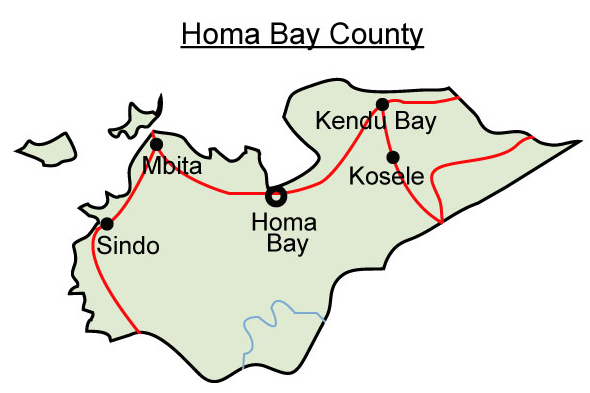 Bibliography
GoK. 2013. Homa Bay County First County Integrated Development Plan (CIDP) 2013-2017. Government of Kenya, Nairobi, Kenya.
GoK. 2014. Agricultural Sector Development Support Program (ASDSP). Ministry of Agriculture Livestock and Fisheries, Nairobi, Kenya.
MoALF. 2016. Climate Risk Profile for Homa Bay County. Kenya County Climate Risk Profile Series. The Ministry of Agriculture, Livestock and Fisheries (MoALF), Nairobi, Kenya.
National Malaria Control Programme [NMCP], Kenya National Bureau of Statistics [KNBS], ICF. Kenya Malaria Indicator Survey 2015. Nairobi, Kenya;2016.
Figure 2: Correlation between malaria occurrence and weather conditions